Status of the FTMv4t2 foil characterization in Ghent
Christos Roskas
So far
Linearity of collected current on the Anode wrt to X-ray flux 

Effective gain measurement attempts, 2 setups
Keithley 6487 Pico-ammeter
High-res power supply CAEN 1471H 

Performed simulations with ANSYS & Garfield++
28/01/2020
Christos Roskas
2
To re-cap – Prototype design
The prototype right now is a fully resistive μRWELL
28/01/2020
Christos Roskas
3
Re-cap
Linearity plot and the first drift scan
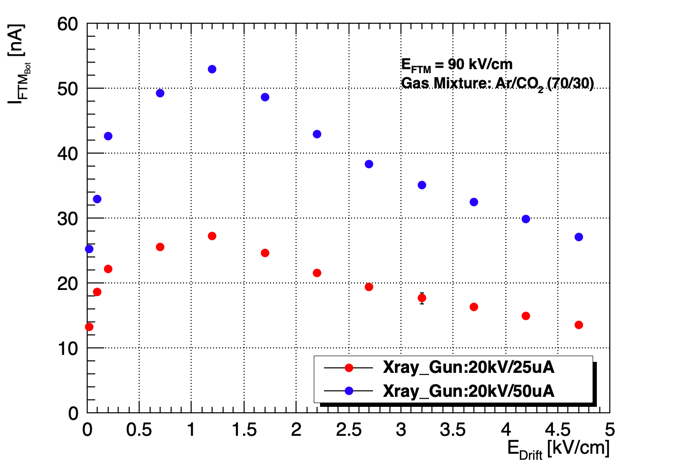 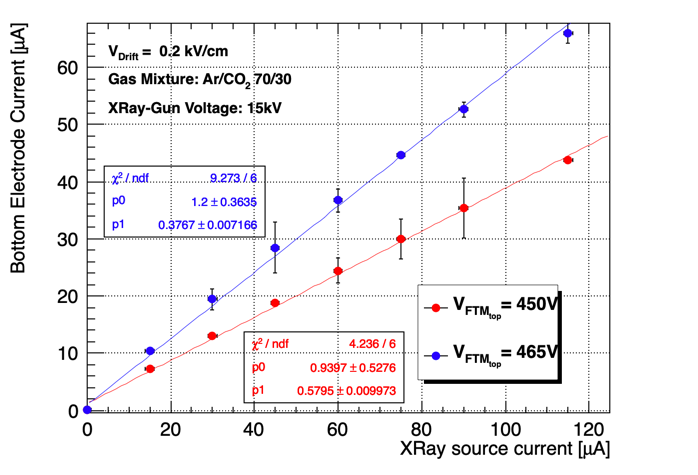 Anode
Linearity observed. Proceeded to signal observation 
Effective gain measurement.
28/01/2020
Christos Roskas
4
Signal observation – Failed
Not able to observe rate
Not able to observe spectrum
Not able to justify the bipolar character
The setup used for this output was
scope
Panasonic-to-LEMO
Amplifier
ORTEC 474
Preamplifier
ORTEC 142PC
Possibly amplified reflections
28/01/2020
Christos Roskas
5
Gain measurements
First attempts and measurements failed as the gun was too far away from the prototype ~ 1m 

Placed the gun closer 

Kept track of the Anode current in the beginning
28/01/2020
Christos Roskas
6
Gain measurements
Moved the source as close as possible to the prototype
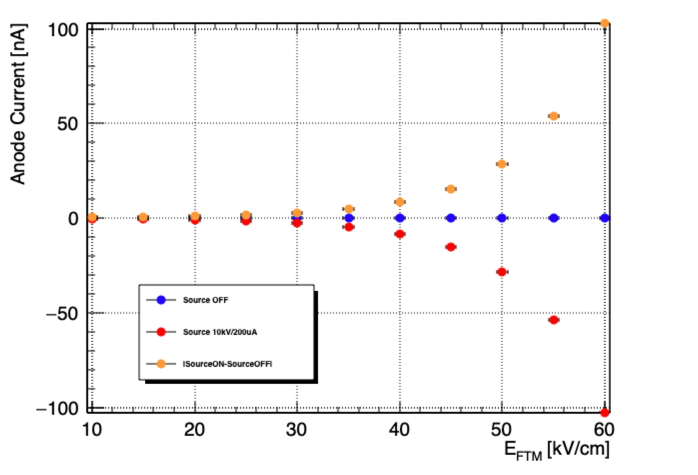 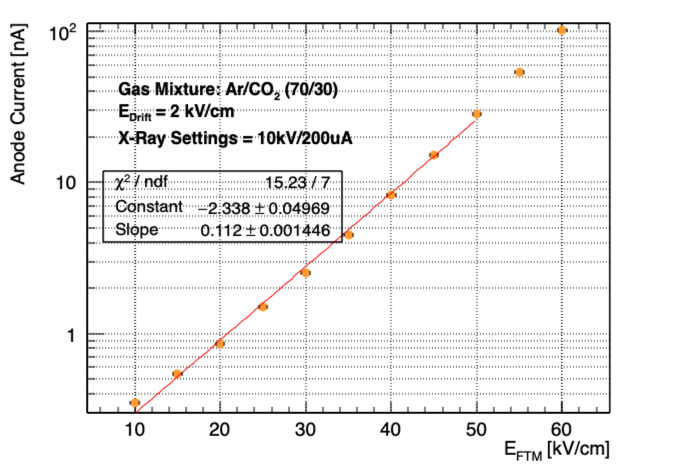 Compared to previous work i.e. Federica’s work in Bari
We expect a flatter region – an ionization region. Does not seem to be the case…
28/01/2020
Christos Roskas
7
Gain Measurements
Keep track of the current collected to all layers 
Drift, FTMTOP (DLC), Anode foil (DLC). 

Scanned the amplification voltages 10 – 60 kV/cm
Made use of the high-res PS as the pico-ammeter measurements were biased
28/01/2020
Christos Roskas
8
Gain Measurements
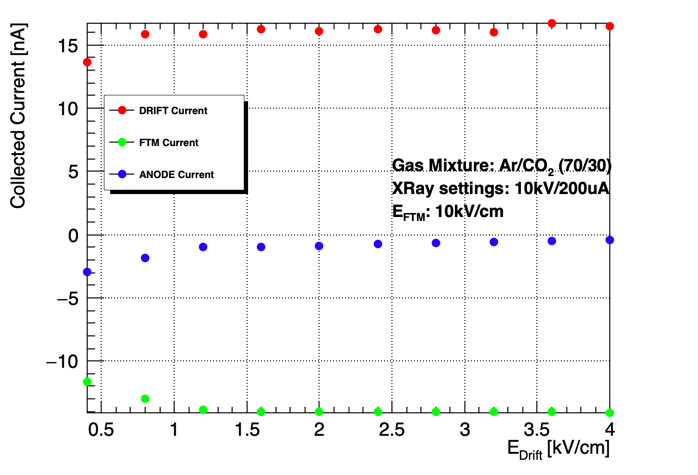 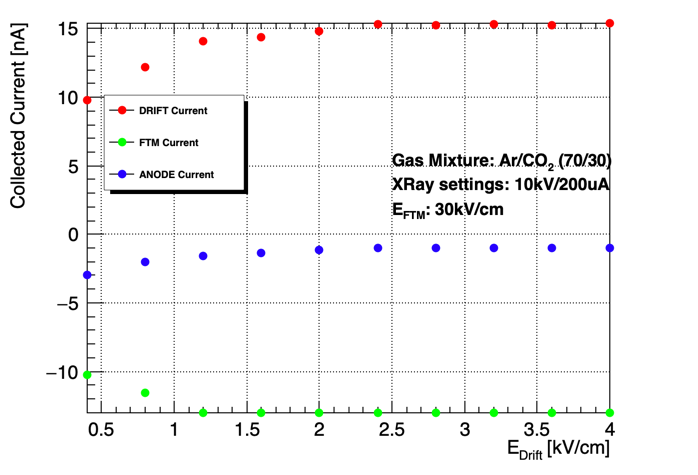 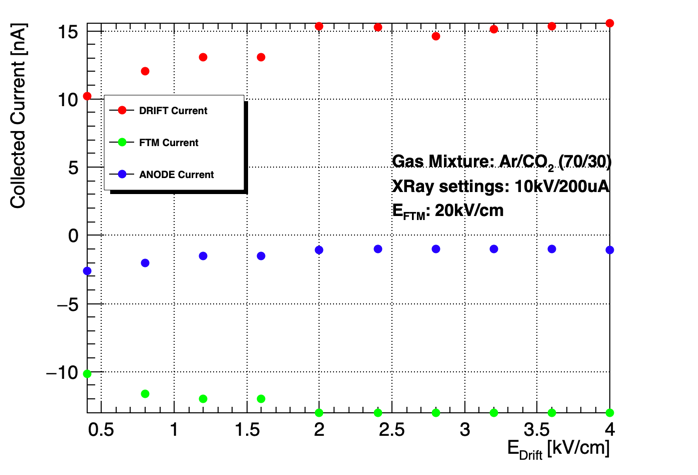 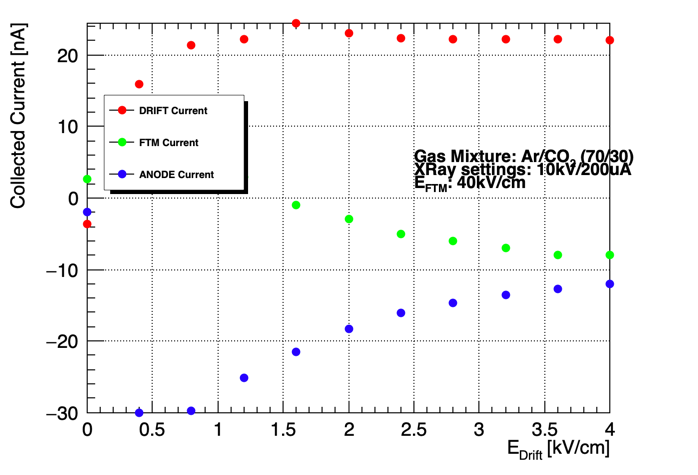 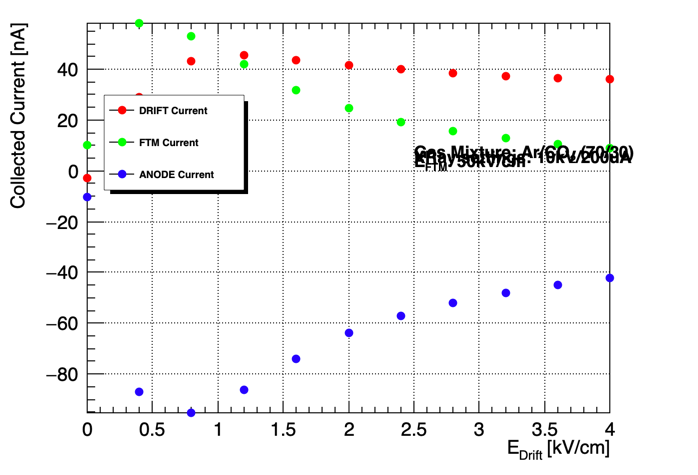 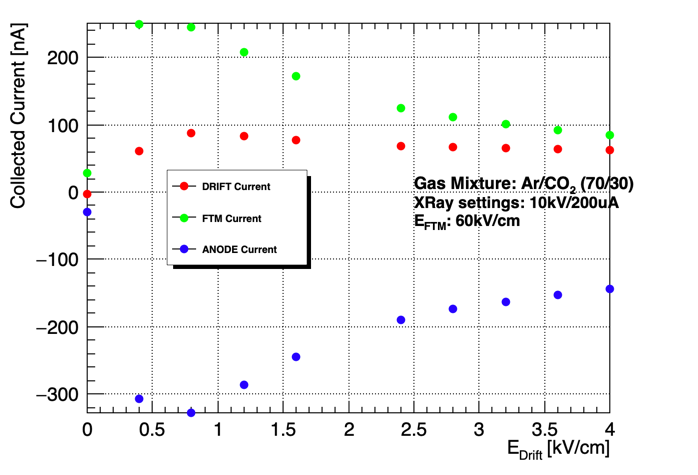 28/01/2020
Christos Roskas
9
FTM – Prototype Simulation
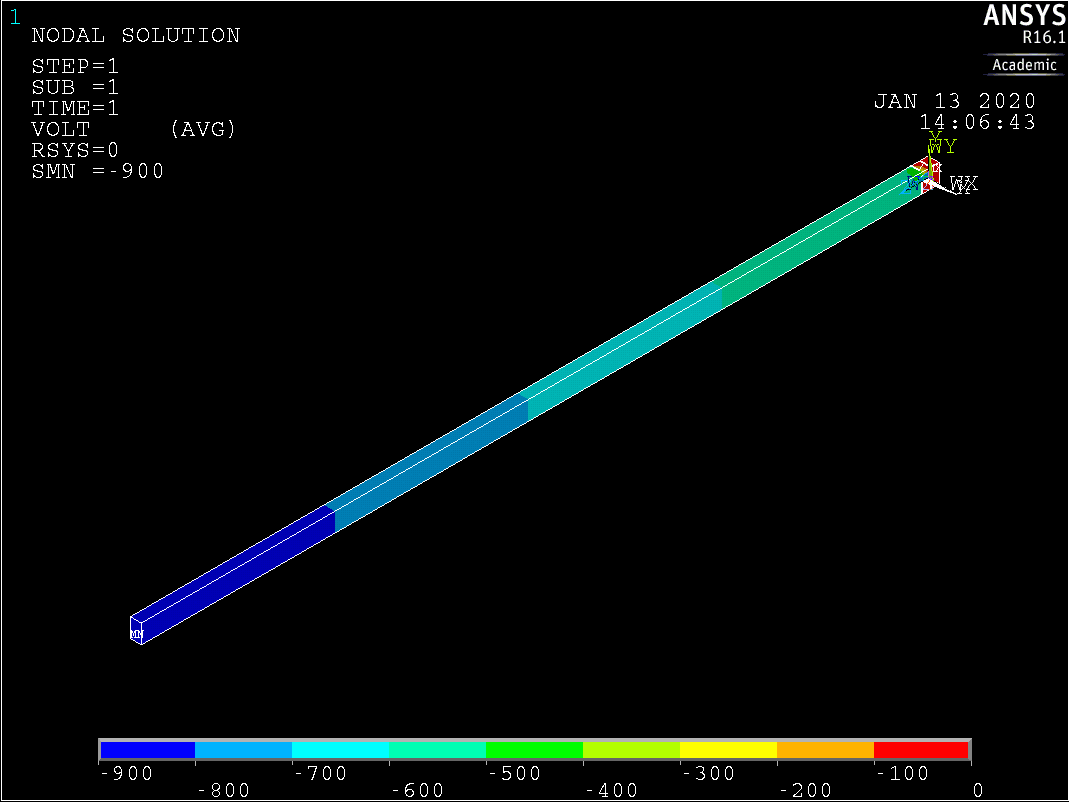 Simulate the foil FTMv4t2 created/used
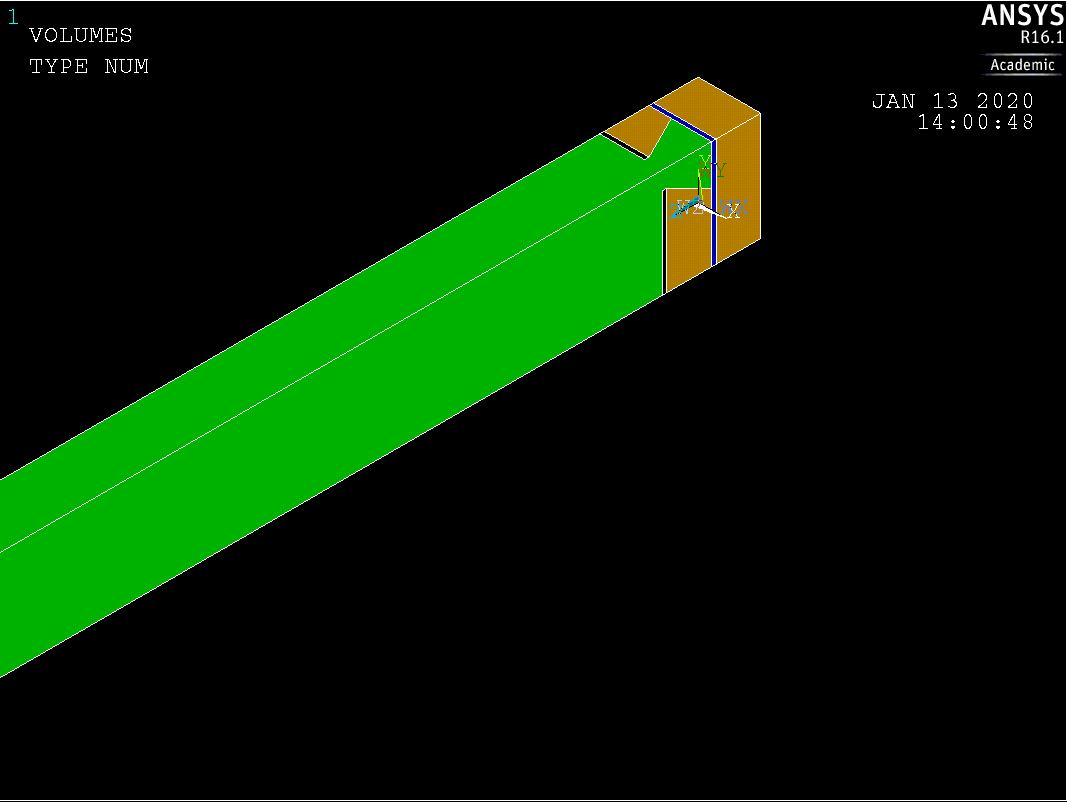 kapton2
DLC top
DLC anode
kapton1
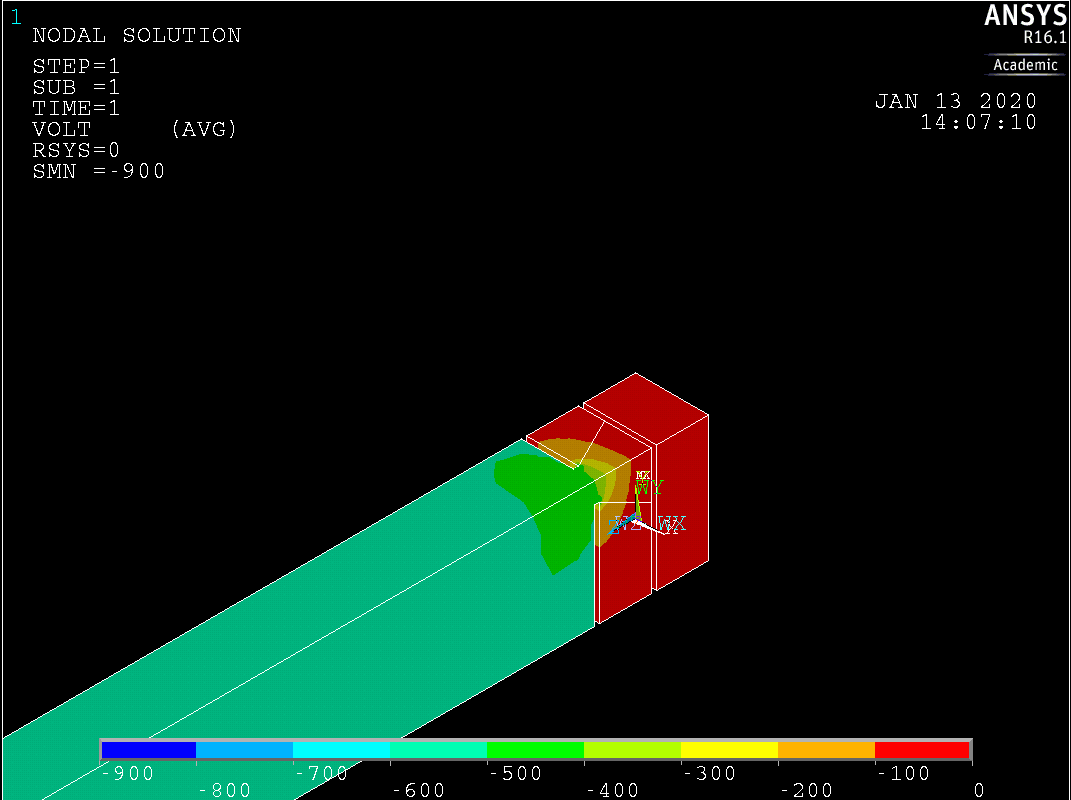 Gas Volume
16/01/2020
MPGD in Particle Accelerators | EPP group meeting
10
Measured collection efficiency and Eff. Gain
Compare the collection efficiency with the data for the Current collected on the layers
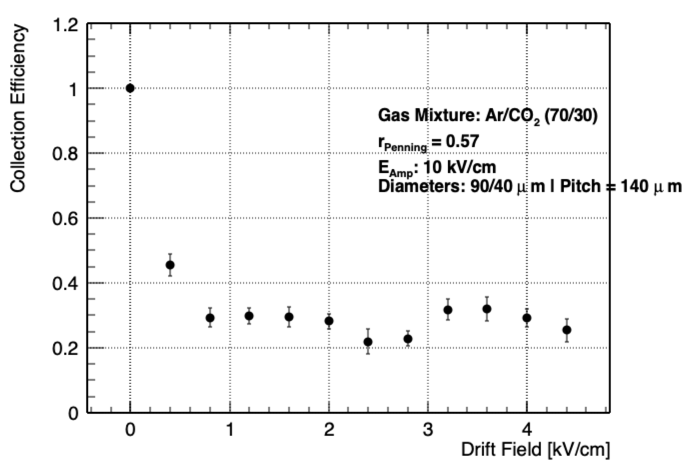 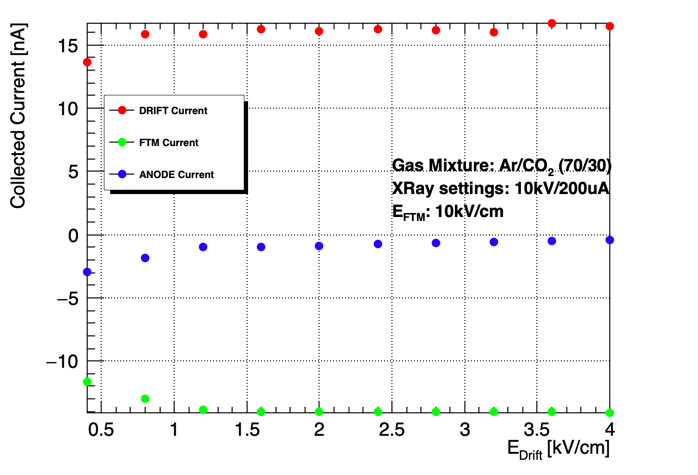 28/01/2020
Christos Roskas
11
Measured Collection efficiency and Eff.  Gain
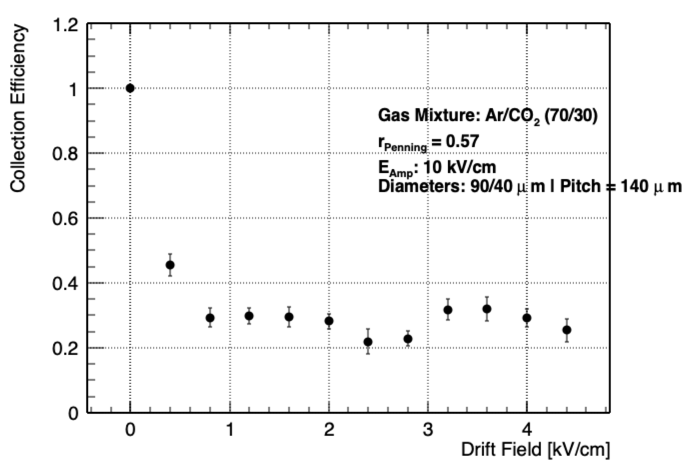 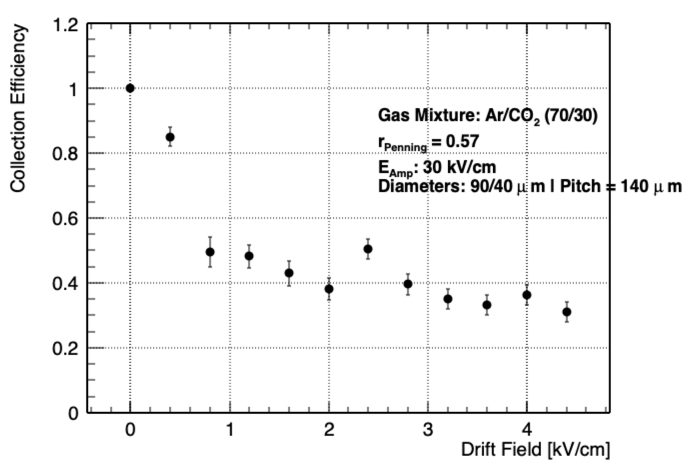 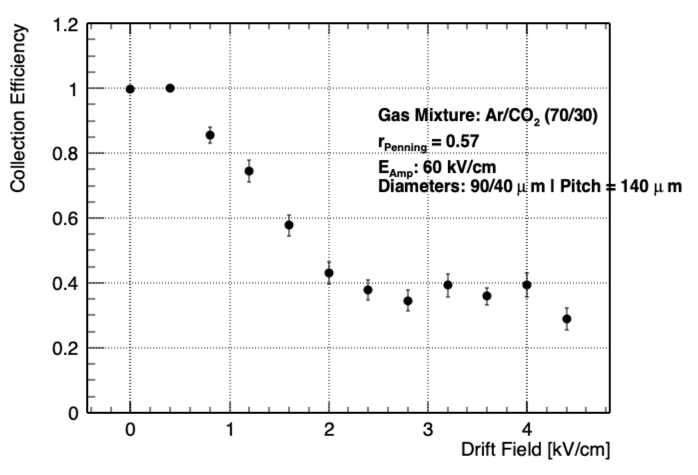 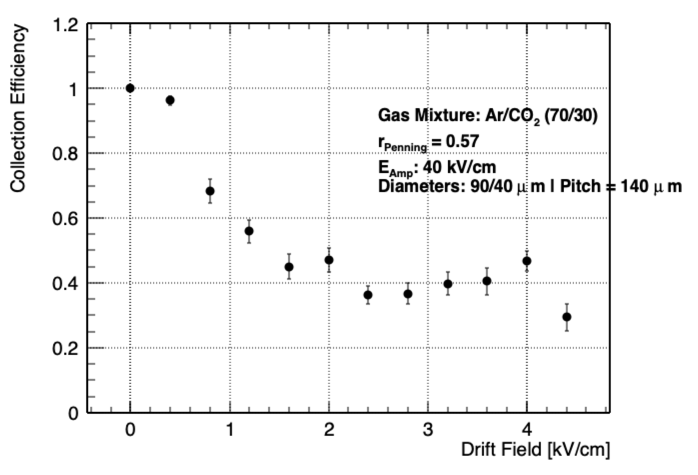 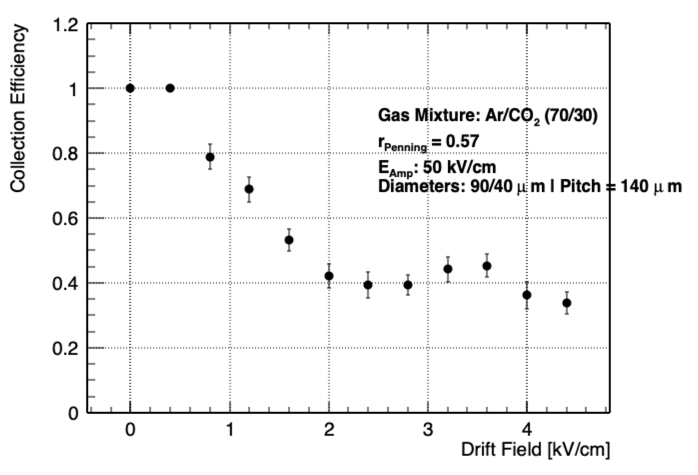 28/01/2020
Christos Roskas
12
Measured Collection efficiency and Eff. Gain
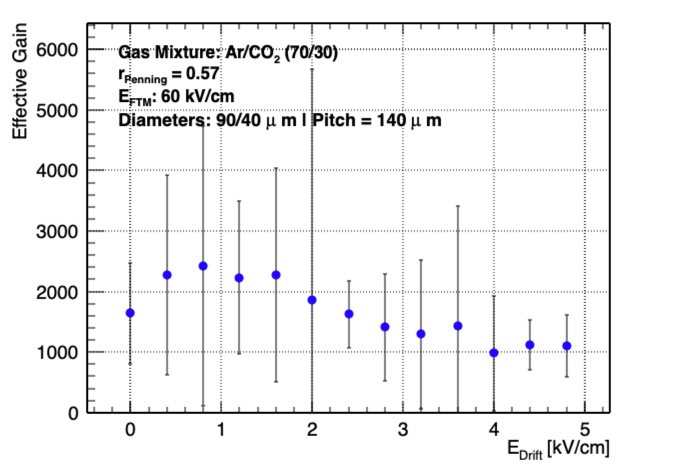 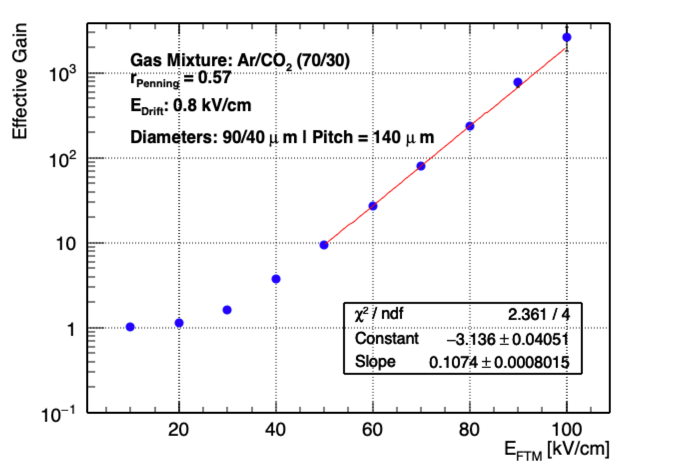 100
28/01/2020
Christos Roskas
13
Future plans
I will be at CERN for the RD51 week (present the work there maybe ?)

We still have a Cu cladded WELL foil which was not tested (50μm – 100μm diameters)
28/01/2020
Christos Roskas
14